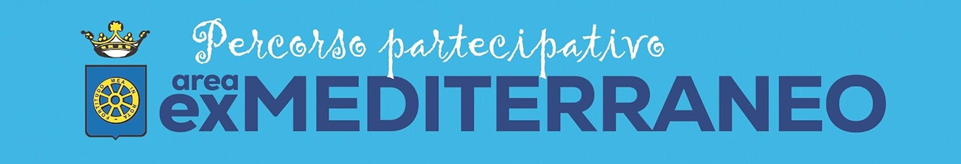 11 Ottobre ore 17:30 Laboratorio partecipativo
Promosso e finanziato da
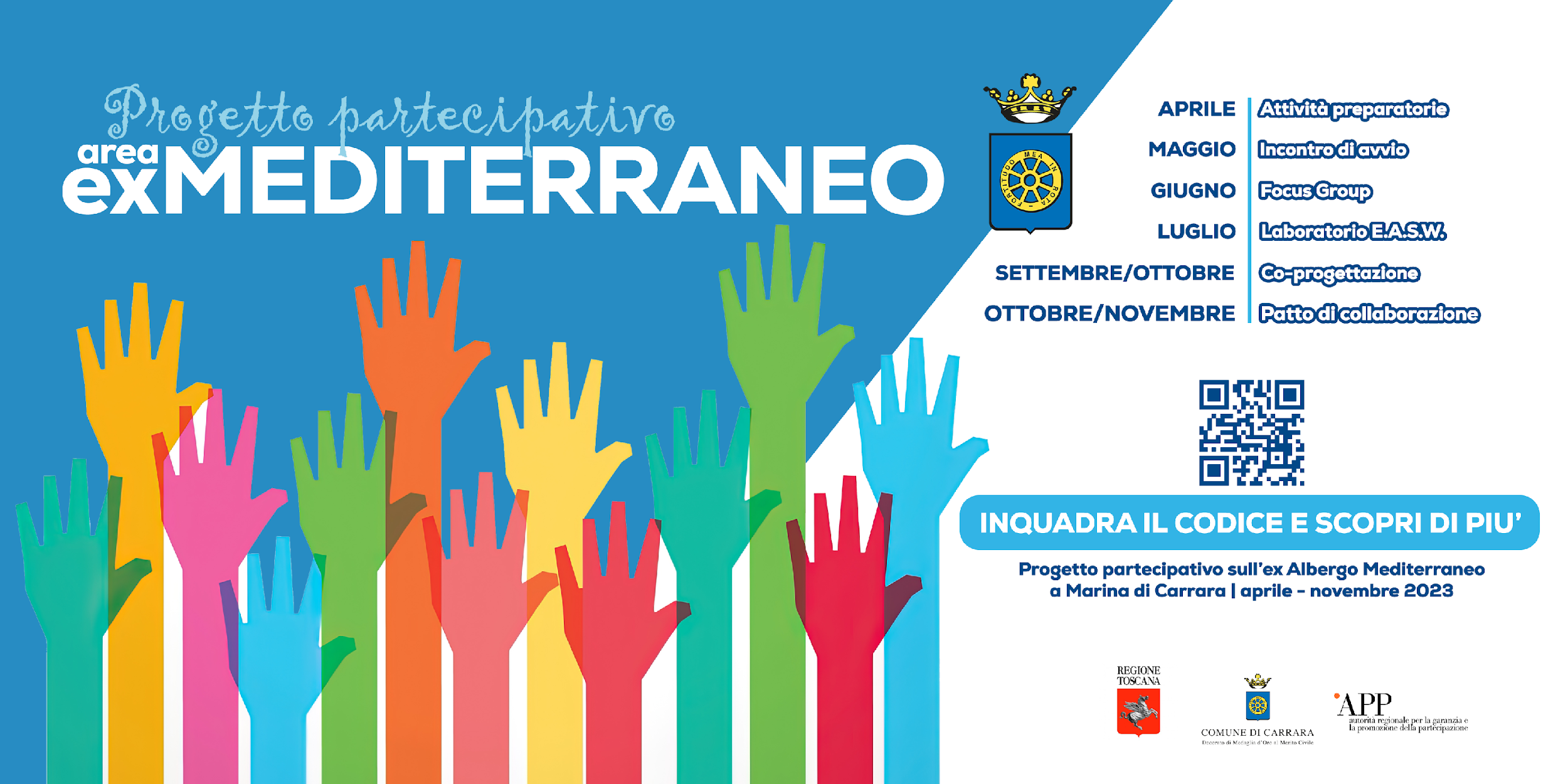 Coordinato da
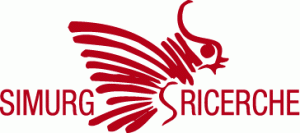 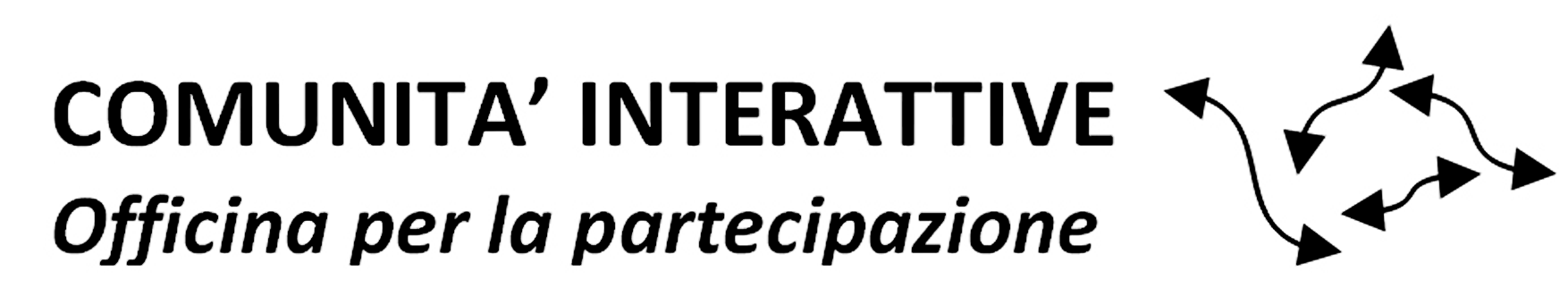 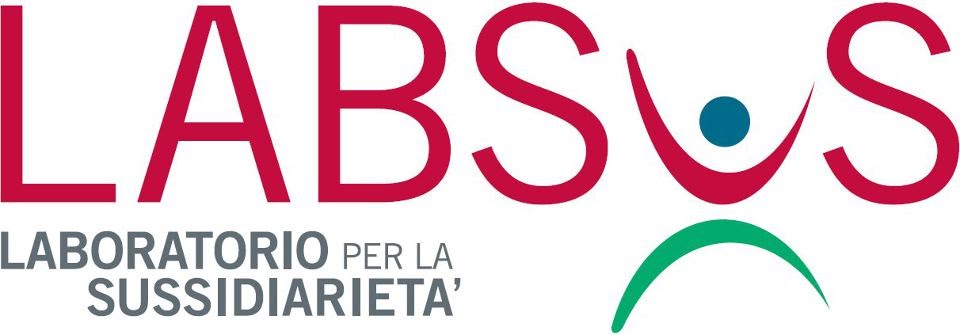 Gli obiettivi comuni emersi nei precedenti incontri (raggruppati per aree di obiettivi dell’Agenda 2030)
Ambiente Gli obiettivi: qualità dell’aria, delle acque e loro assorbimento, del suolo e territorio inteso anche come paesaggio, biodiversità, valutazione “soggettiva” della qualità e ambiente naturale, comportamenti virtuosi e rispettosi dell’ambiente
Sostenibilità Gli obiettivi: minor uso del cemento e maggiore di materiali ecocompatibili, quindi di tecnologie ed energie sostenibili e di contrasto ai cambiamenti climatici con aumento del verde pubblico e nuove piantumazioni, aumentando la consapevolezza (dei problemi ambientali e delle vie per la sostenibilità) nei cittadini di ogni età.
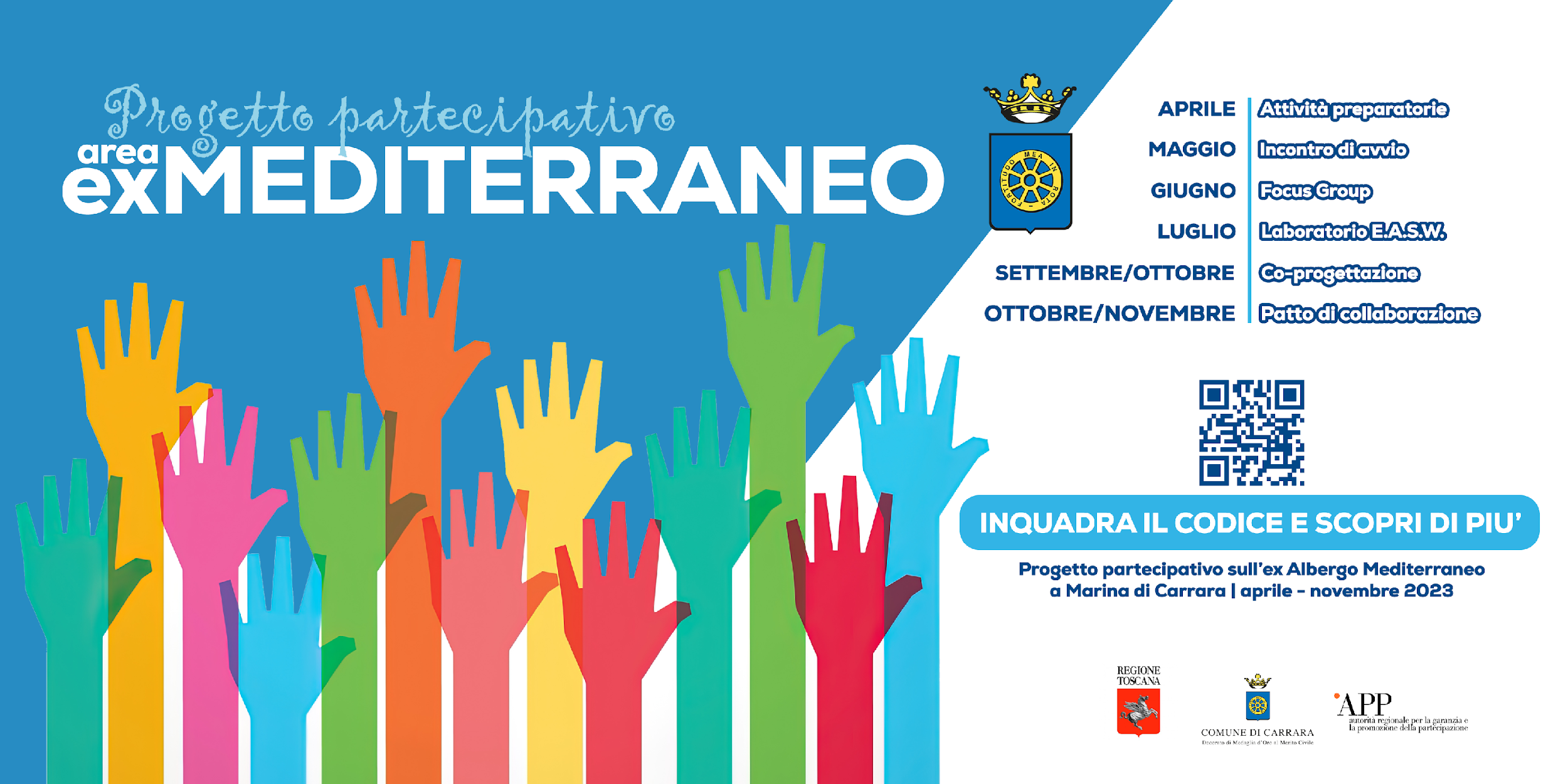 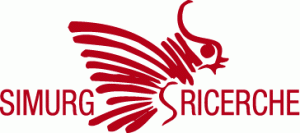 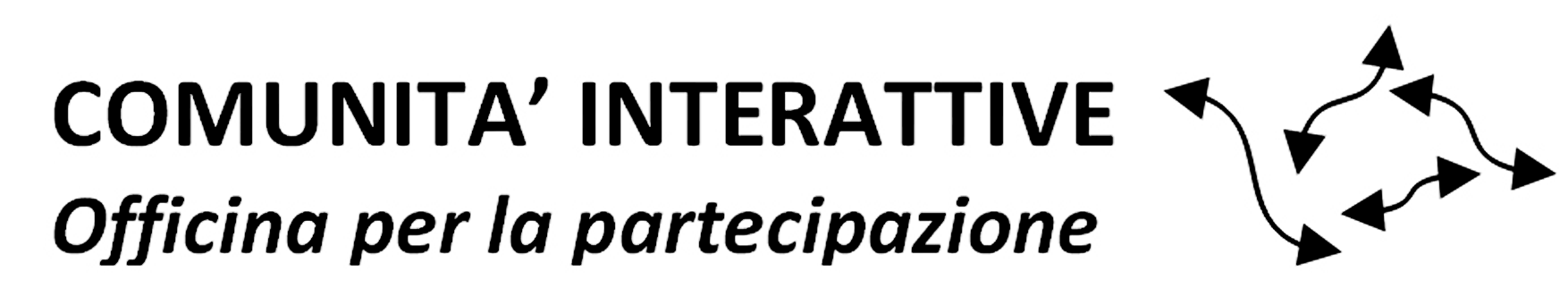 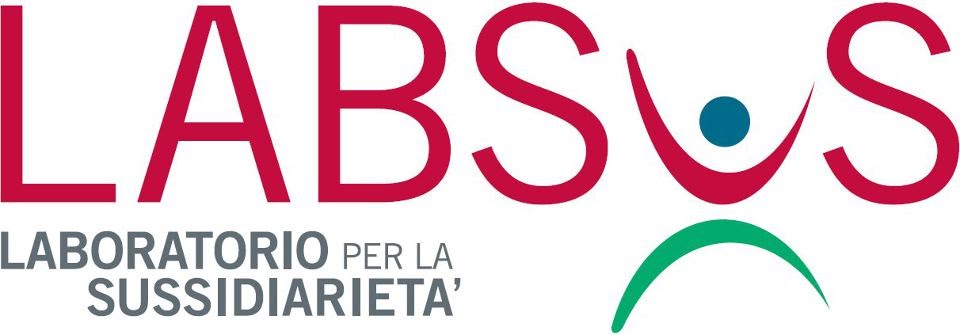 Gli obiettivi comuni emersi nei precedenti incontri (raggruppati per aree di obiettivi dell’Agenda 2030)
Partecipazione ed Inclusione Gli obiettivi: inclusione delle diversità, accessibilità a persone con mobilità ridotta ed altre disabilità, creazione di spazi di incontro e socializzazione che favoriscano innovazione, creatività e partecipazione ed inclusione
Istruzione, formazione, cultura. Gli obiettivi: educazione e sviluppo di competenze civiche per la gestione dei beni comuni, (rivolgendosi a scuole e giovani ma anche cittadini singoli o associati di ogni età) valorizzazione del patrimonio storico-culturale locale, migliorando anche l’attrattività turistica
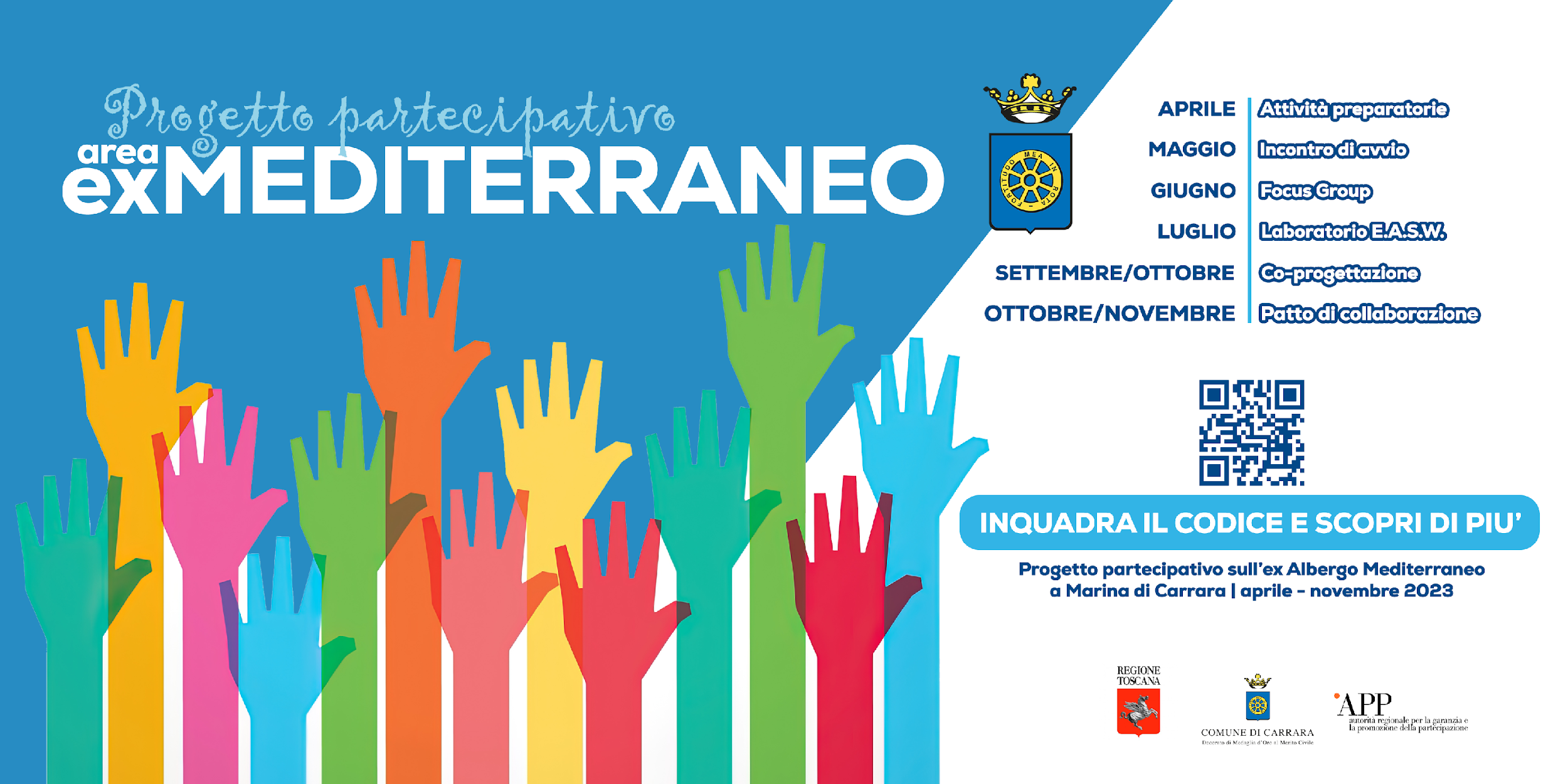 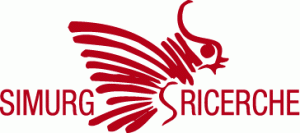 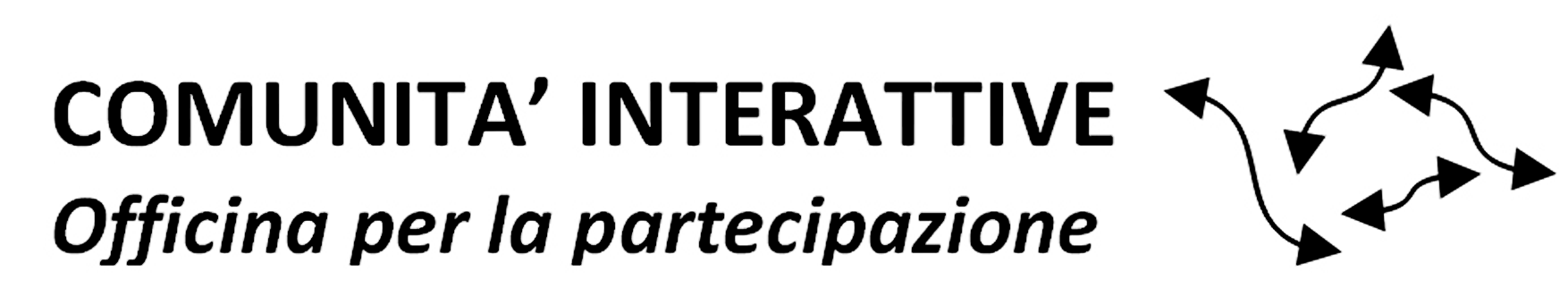 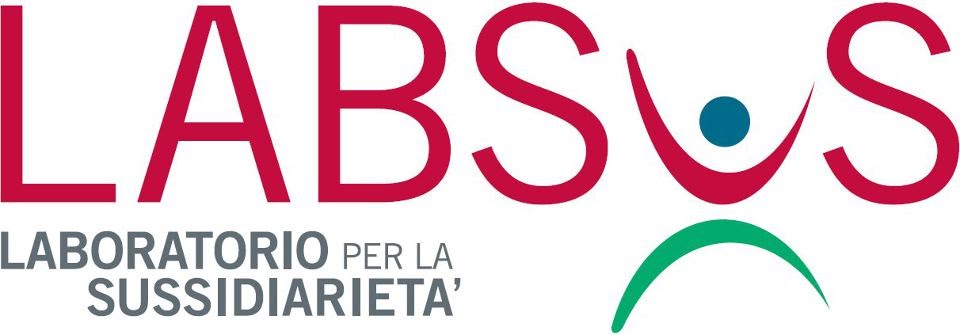 Gli obiettivi comuni emersi nei precedenti incontri (raggruppati per aree di obiettivi dell’Agenda 2030)
Salute e benessere Gli obiettivi: offrire spazi e attività di socializzazione e culturali aperti a tutti gratuitamente o prezzi ridotti che contrastino la povertà, con attività di sport, giochi, musica, arte, cinema, letture, ma anche riciclo…e spazi benessere 
Sicurezza Gli obiettivi: migliorare il degrado ambientale e sociale delle aree non “curate” dove si possa vivere meglio tutti, diventandone “custodi” diffusi
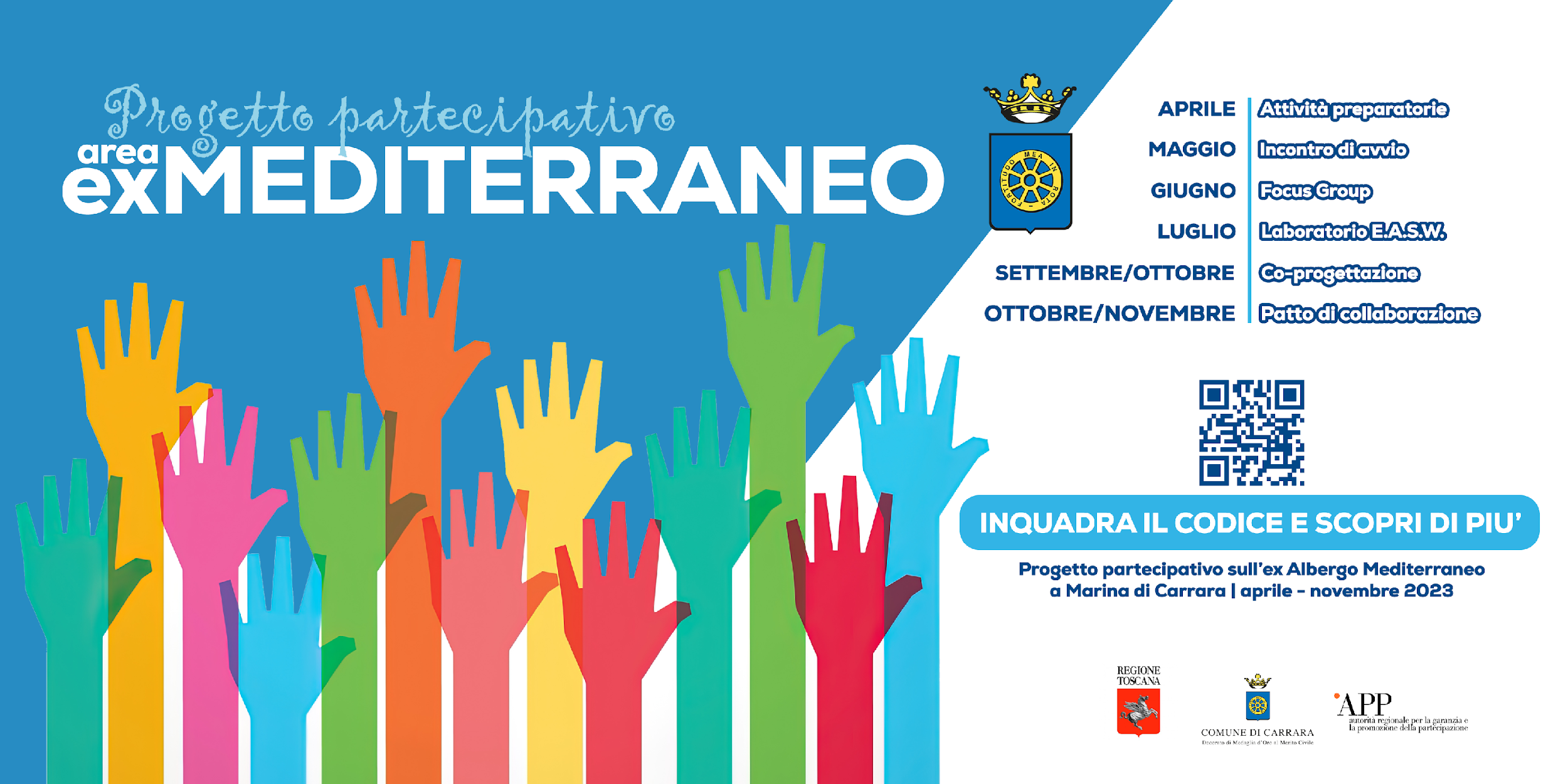 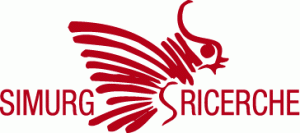 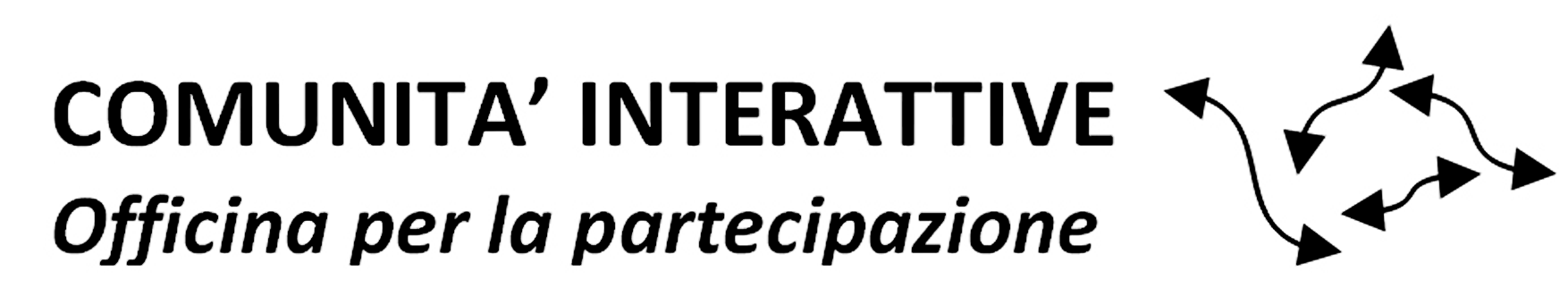 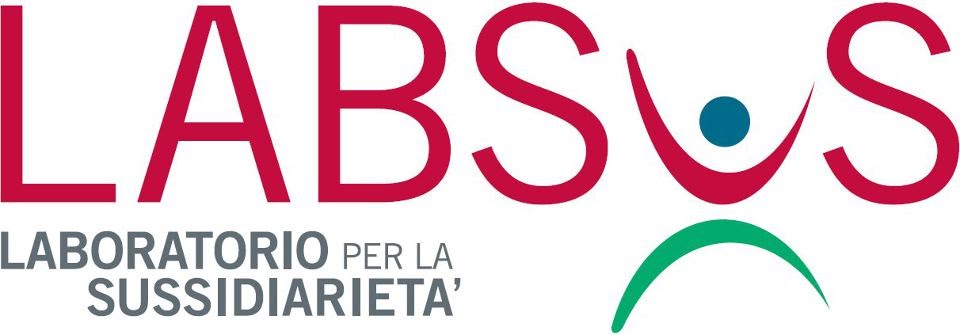 Gli obiettivi comuni emersi nei precedenti incontri (raggruppati per aree di obiettivi dell’Agenda 2030)
Politica ed istituzioni Gli obiettivi: condividere, più fiducia e coesione sociale, più partecipazione civica allargando la visione/partecipazione dell’ex-mediterraneo a tutta la città, riqualificando altri edifici e le connessioni con altre aree di Marina nel rispetto dell’ambiente ma anche con la ricerca di spazi di socializzazione
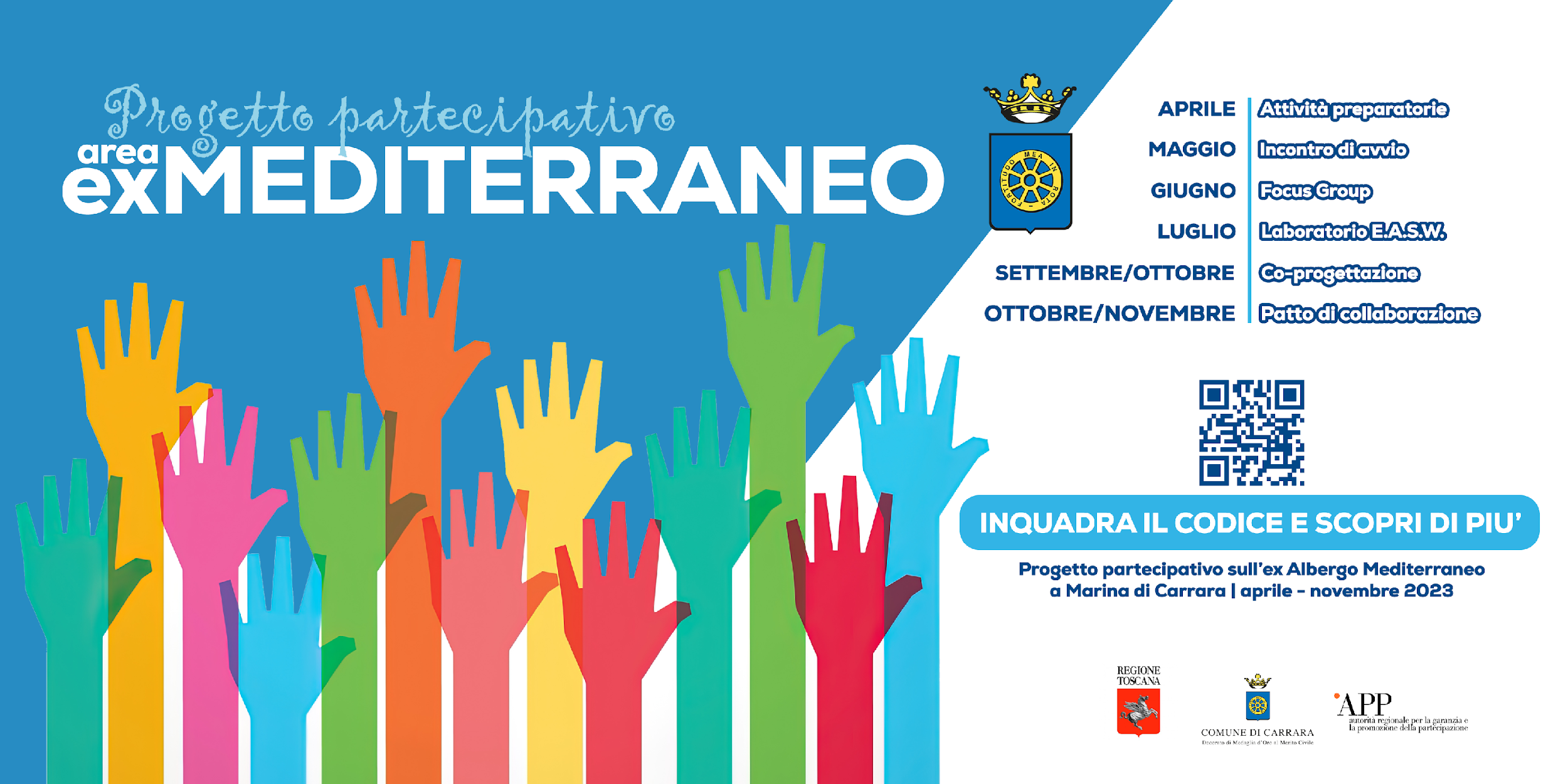 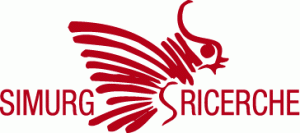 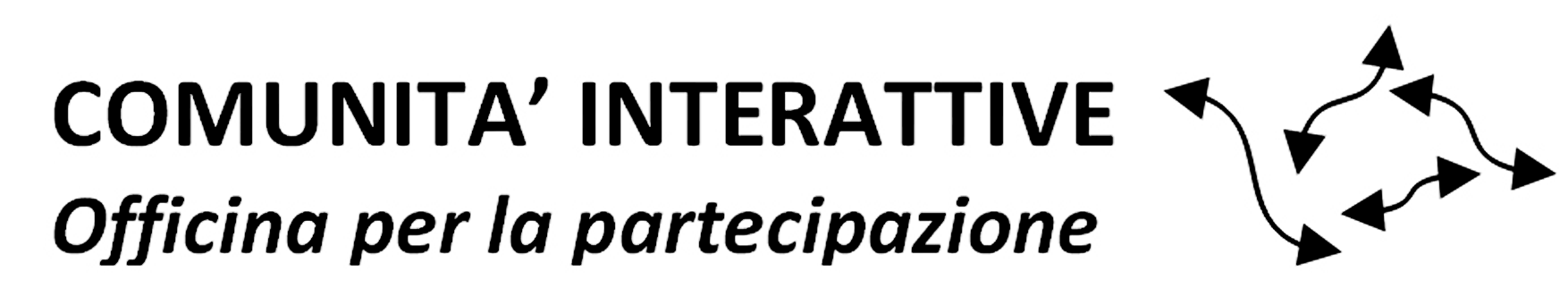 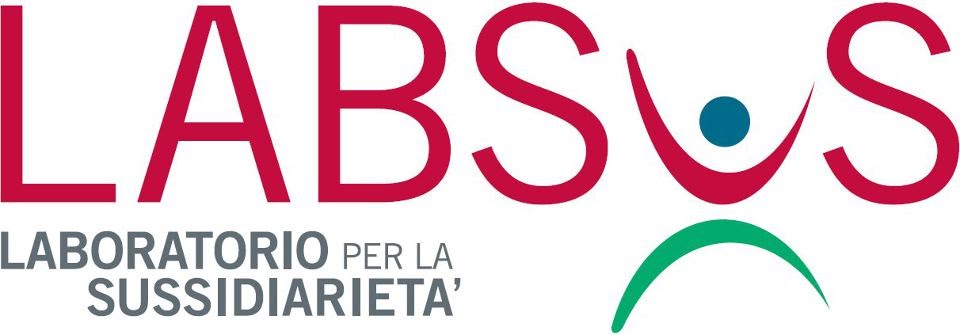 Lavoriamo adesso in due direzioni per riempire ulteriormente di contenuti il nostro percorso partecipativo:
1)   per la progettazione della rigenerazione di una frazione dell’area dell’ex-mediterraneo di breve periodo (max 2 anni) con anche soluzioni temporanee e sperimentali (di cd urbanistica tattica) possibilmente compatibili con quelle di lungo periodo (altro gruppo di lavoro) e
2)   per l’attiv-azione, (co) gestione e animazione dell’area e di breve periodo
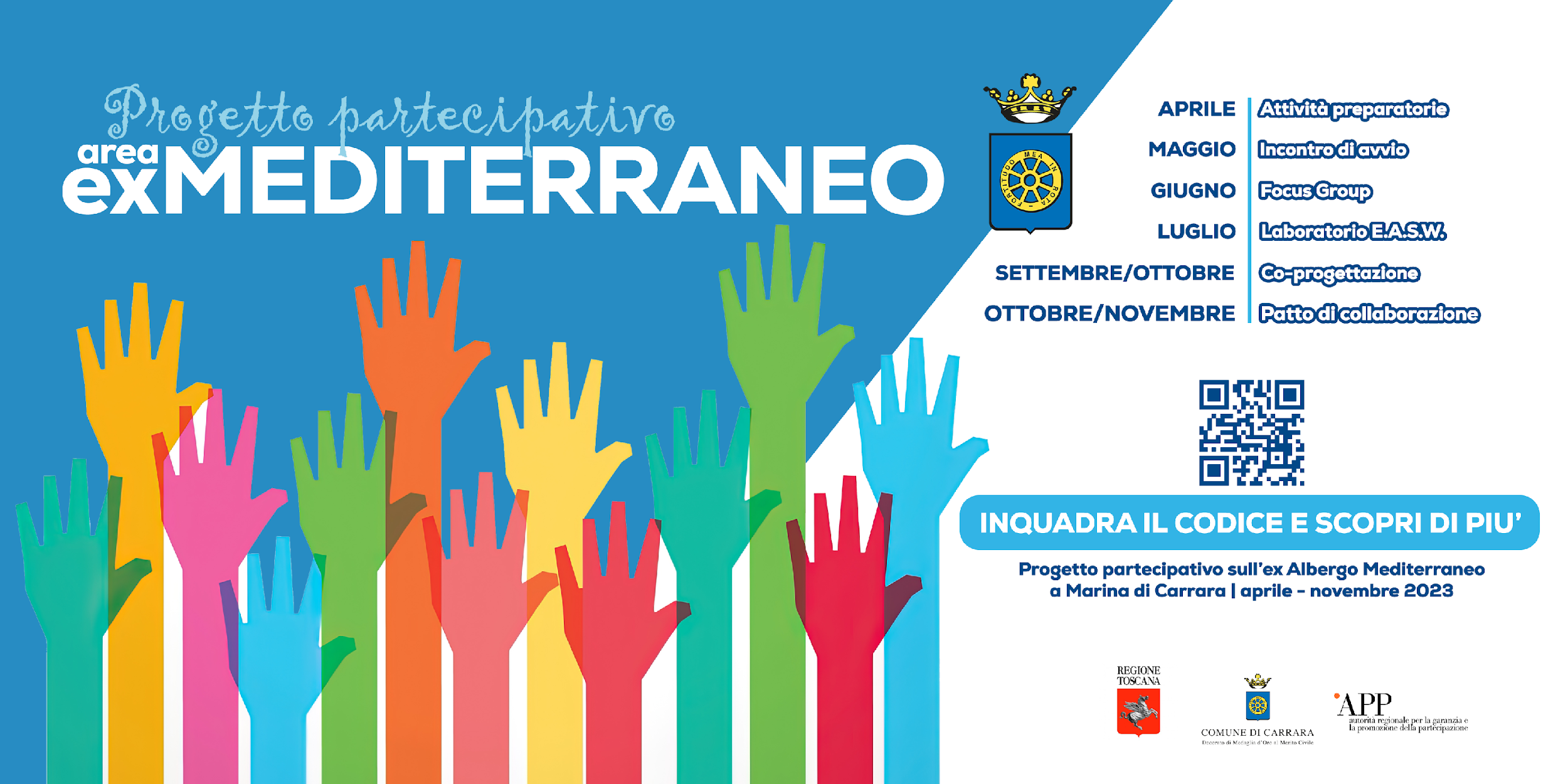 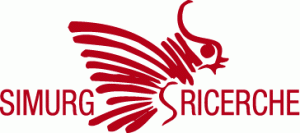 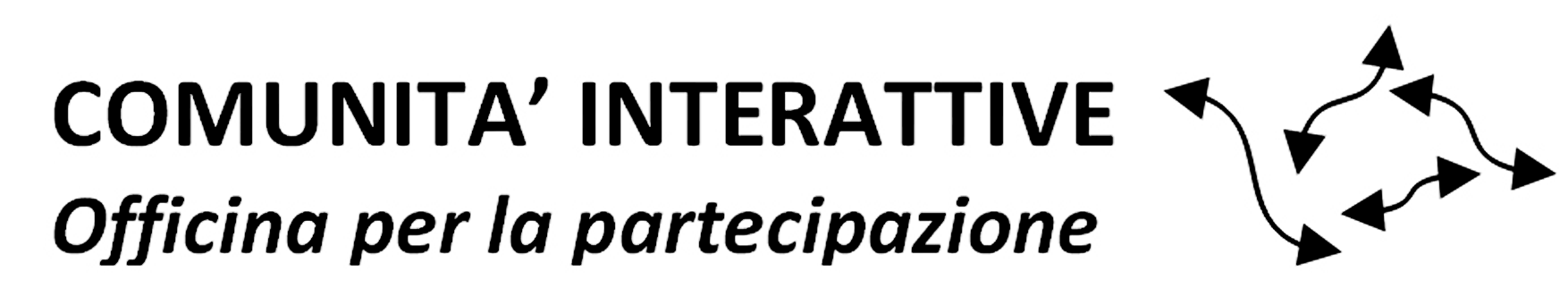 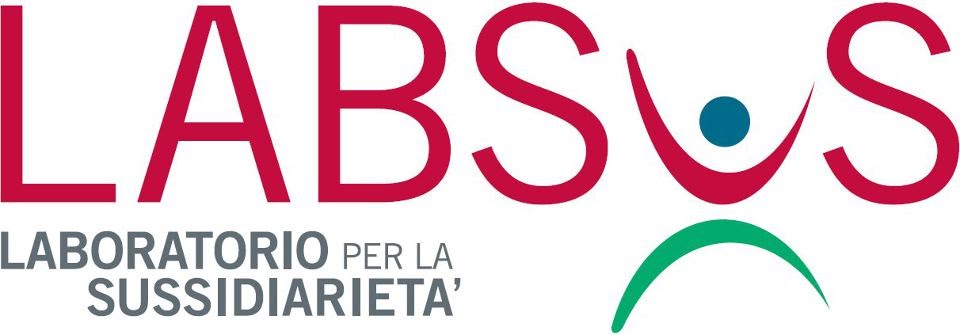 Vogliamo iniziare dalla progettazione del punto 1 o 2?
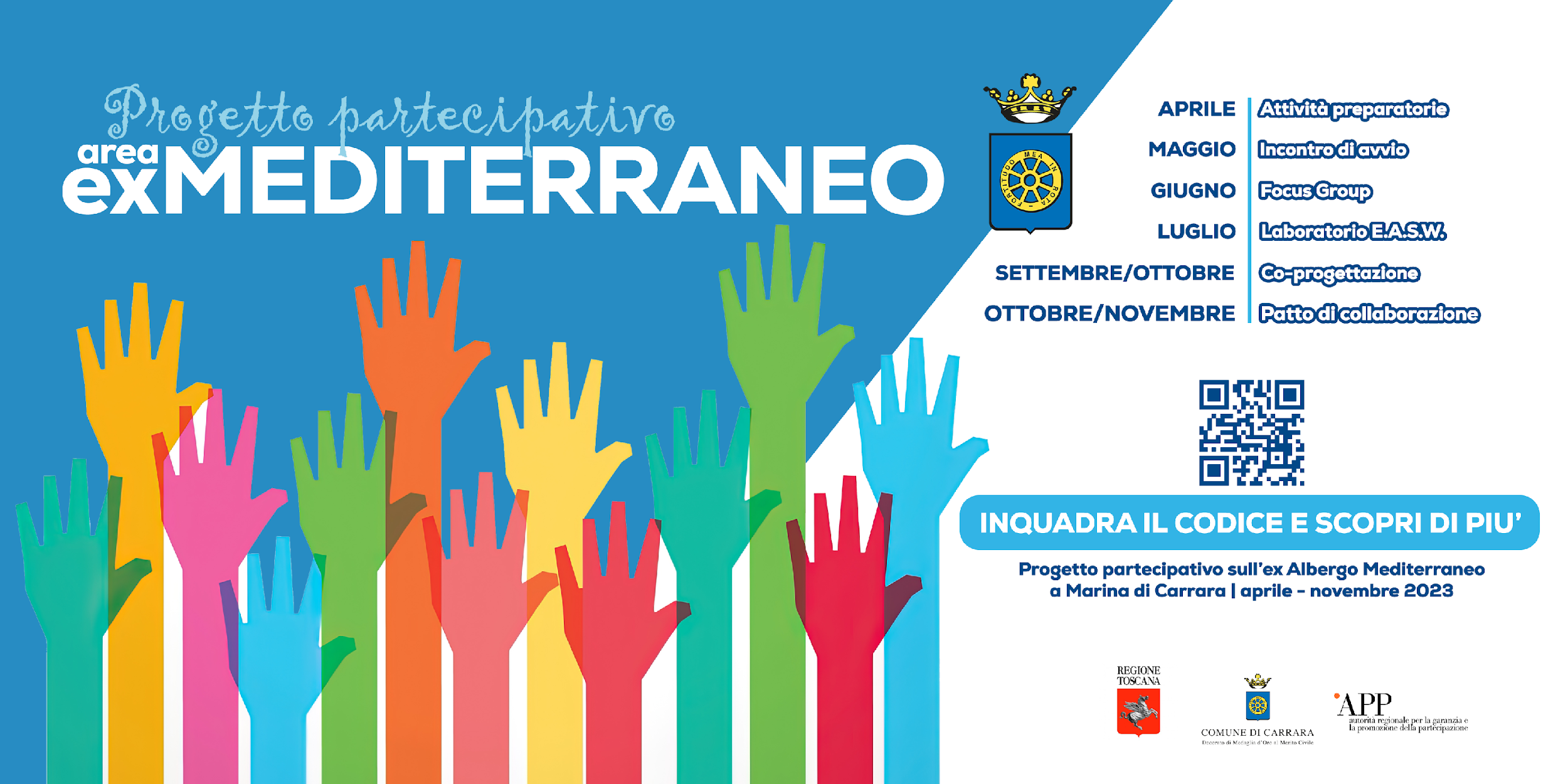 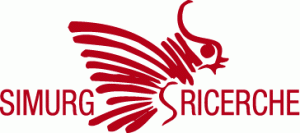 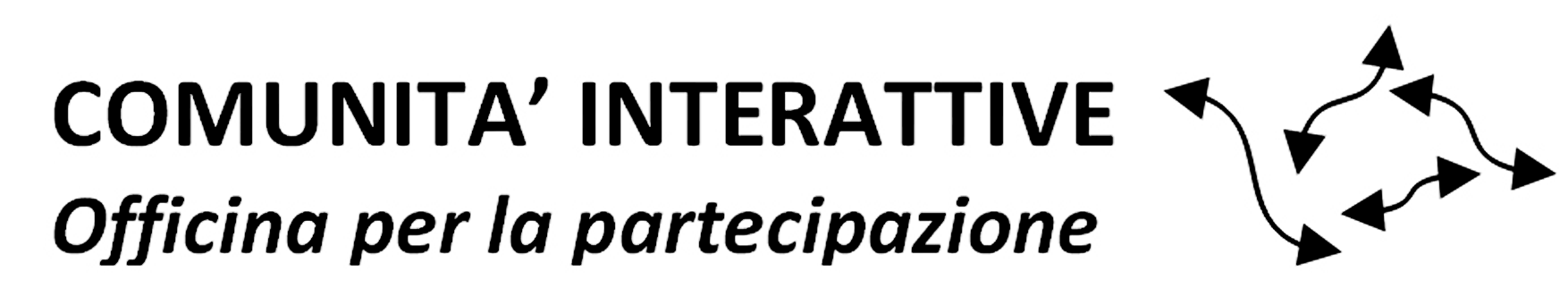 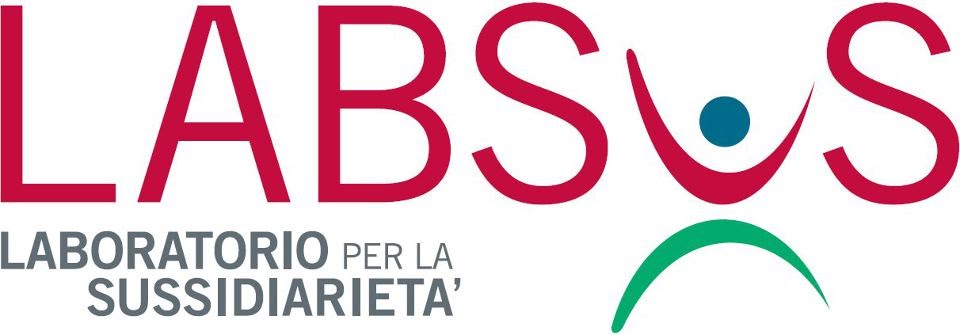 Vogliamo iniziare dalla progettazione del punto 1 o 2?
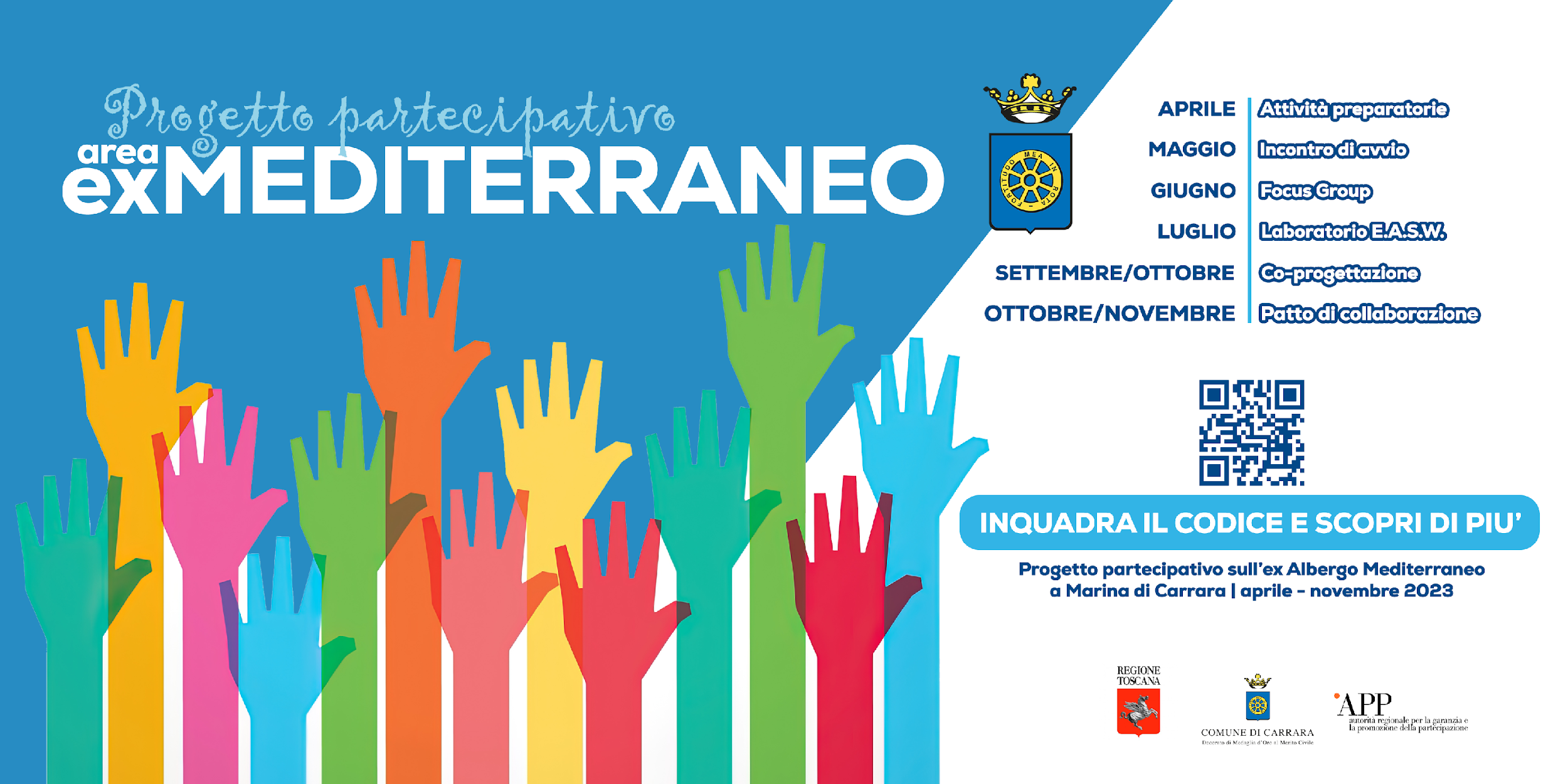 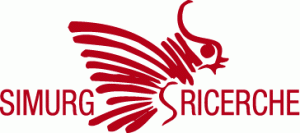 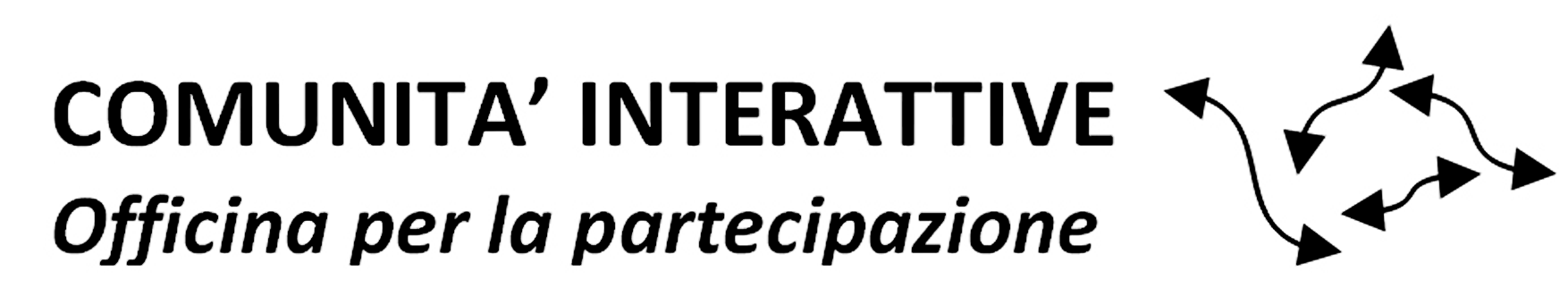 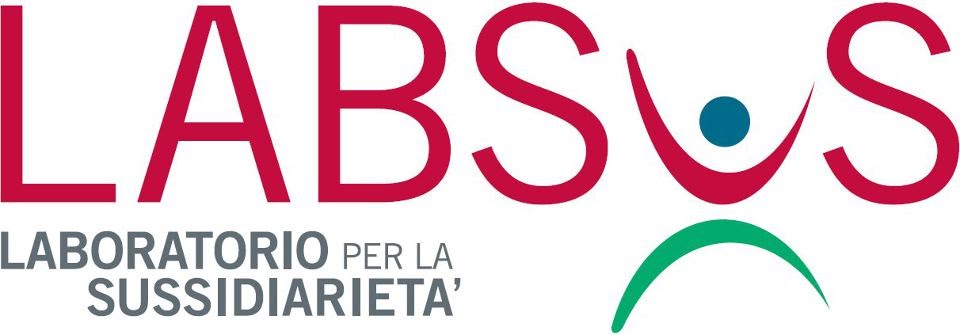 Vogliamo iniziare dalla progettazione del punto 1 o 2?
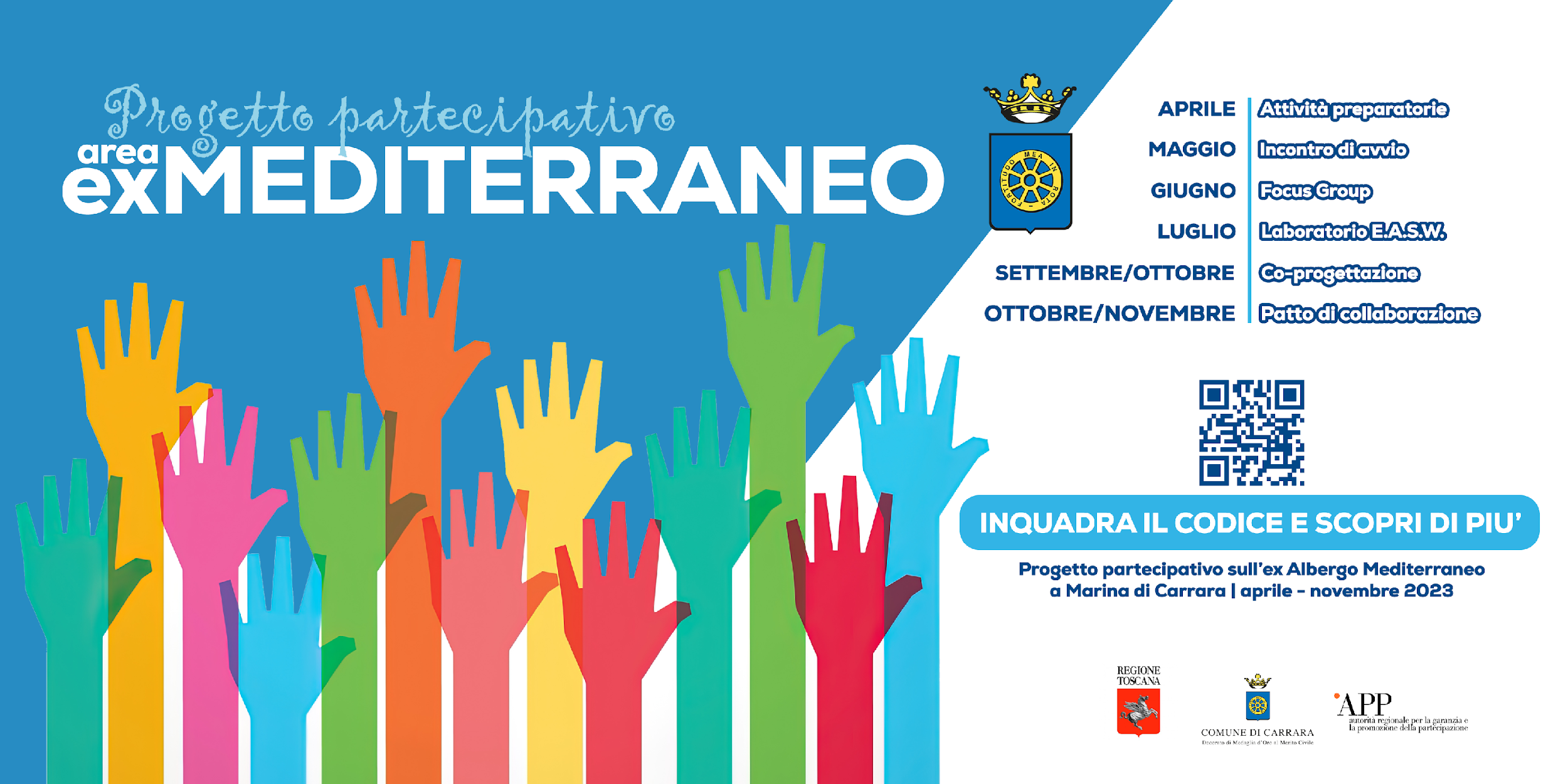 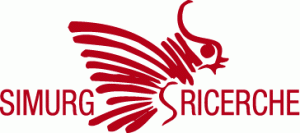 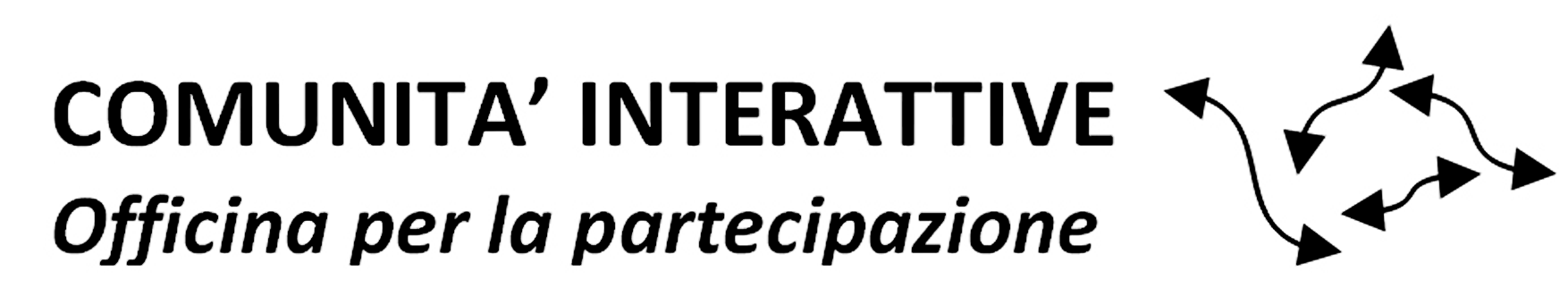 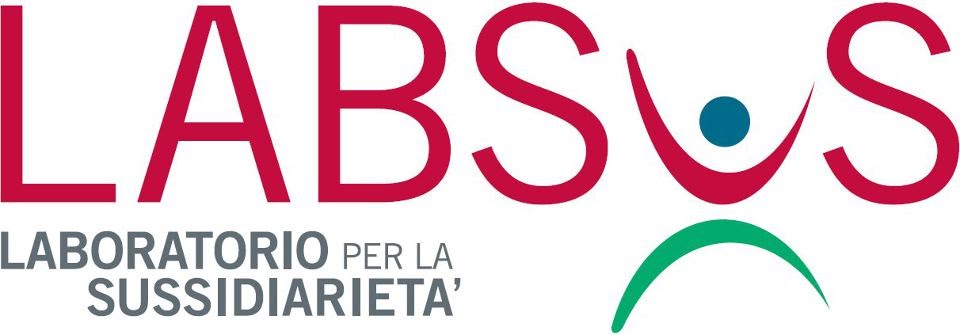 Vogliamo iniziare dalla progettazione del punto 1 o 2?
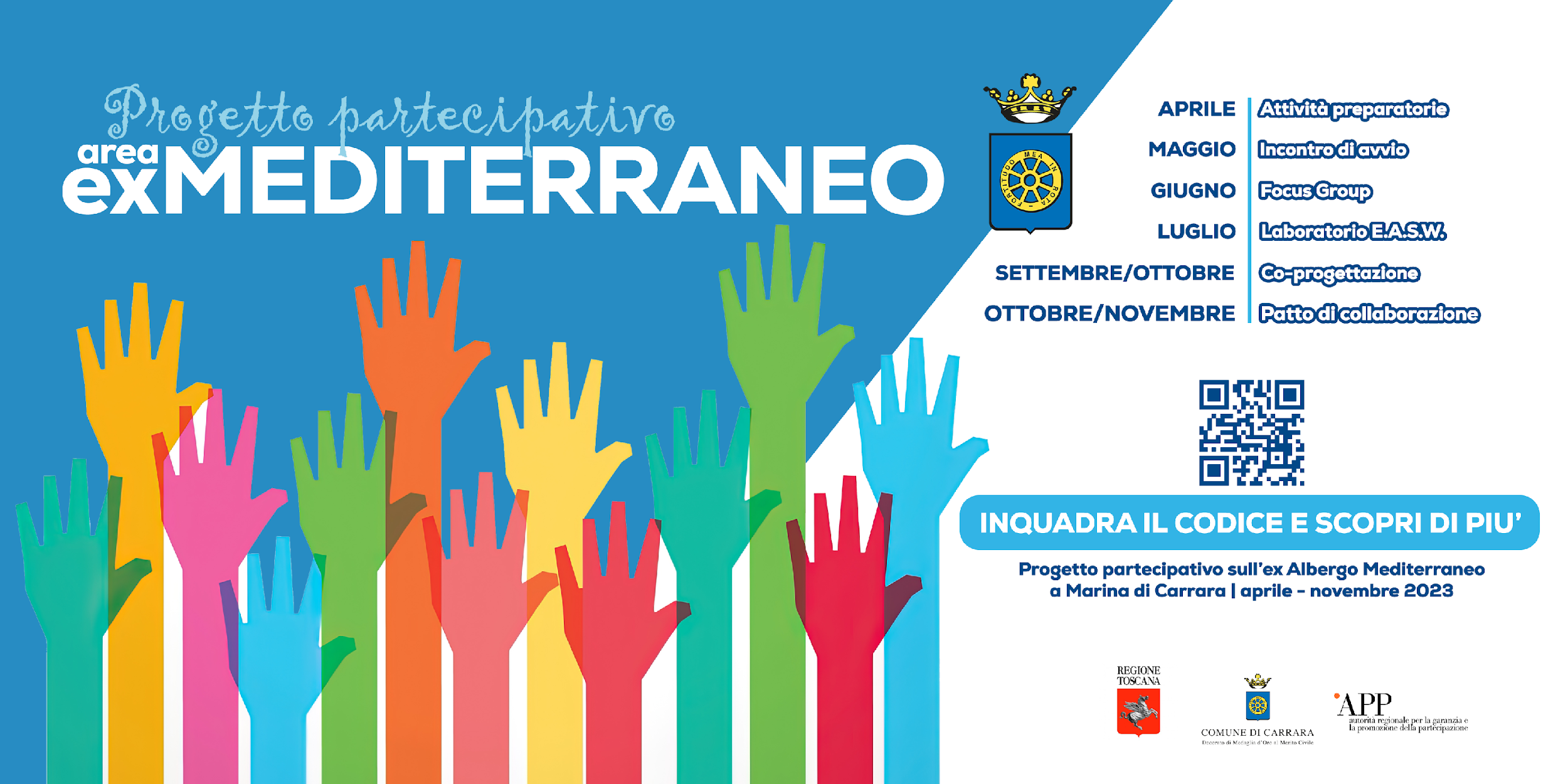 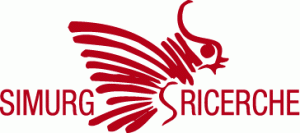 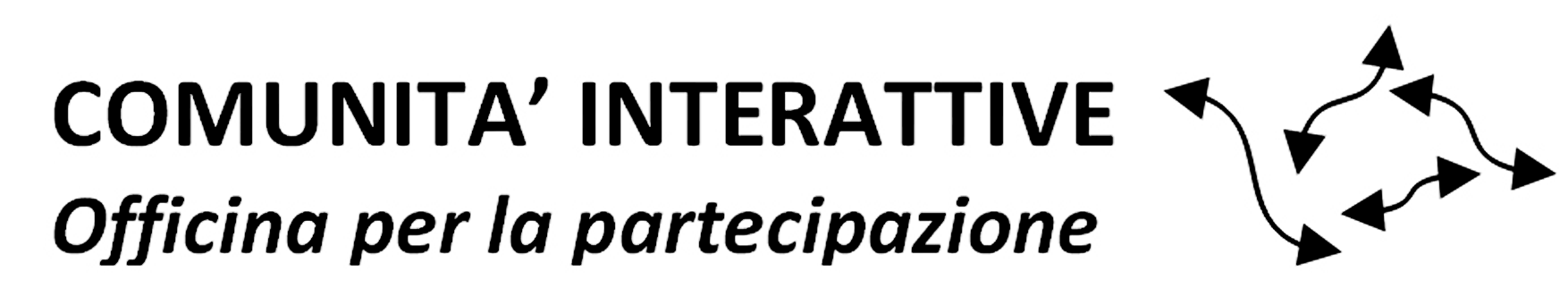 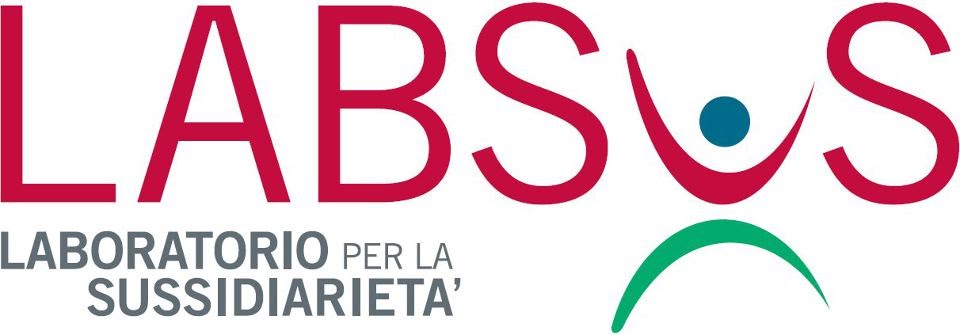 Vogliamo iniziare dalla progettazione del punto 1 o 2?
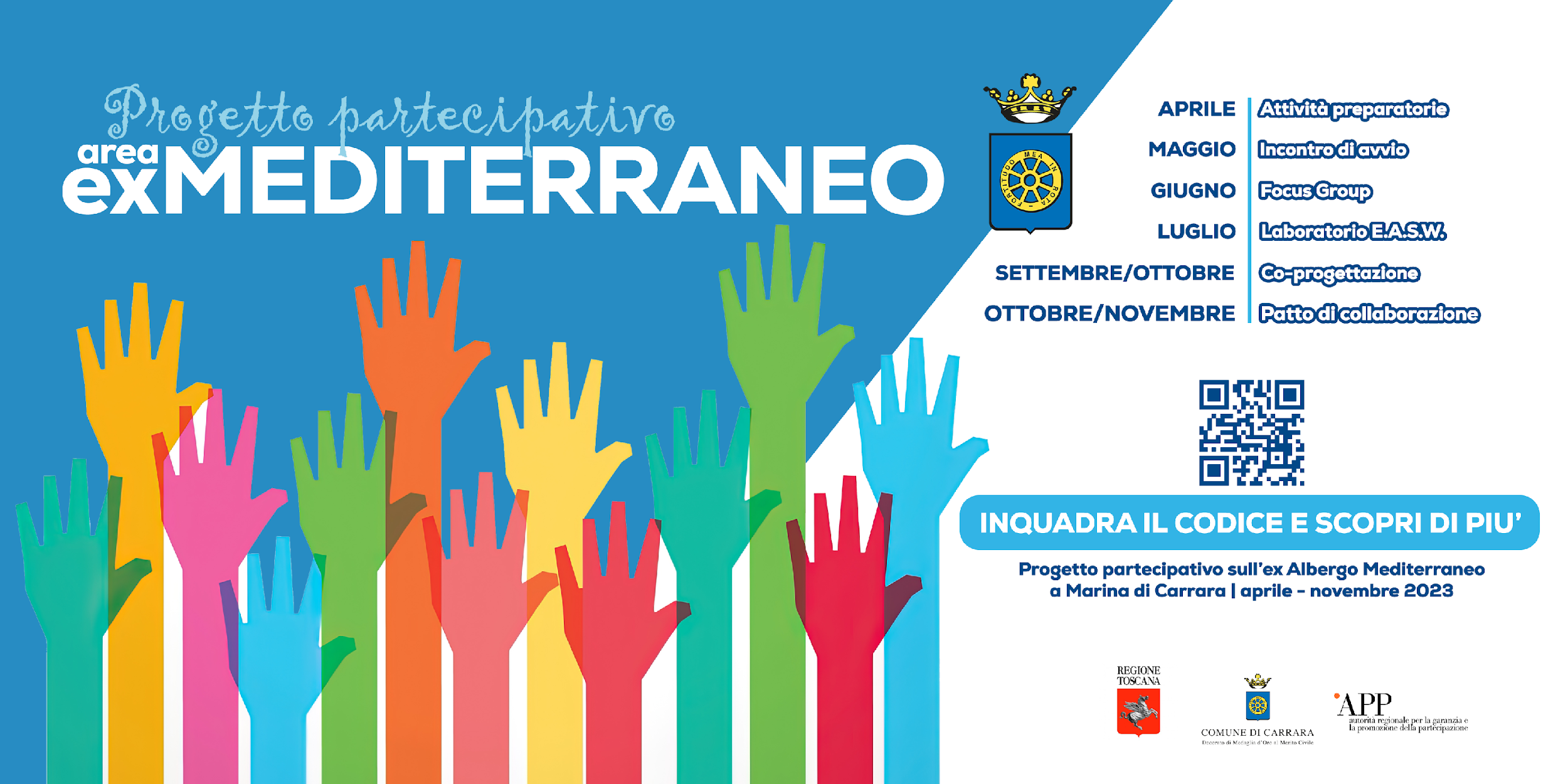 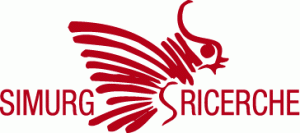 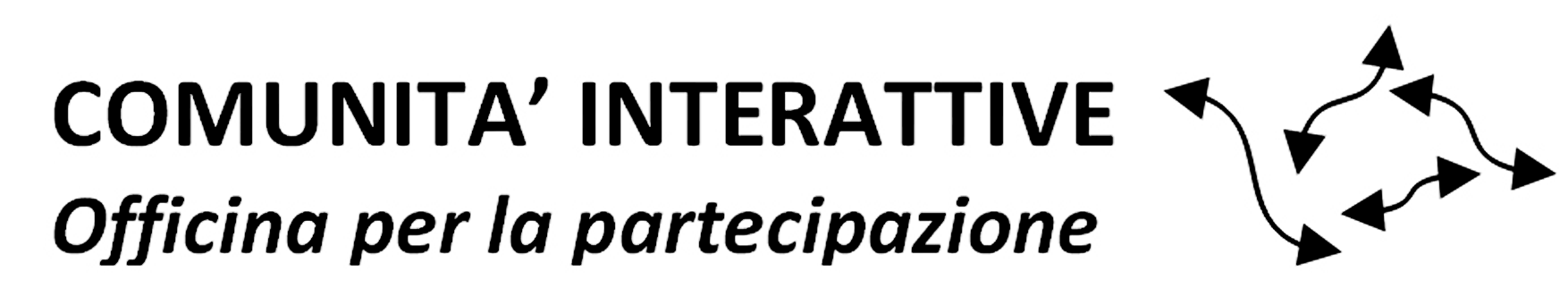 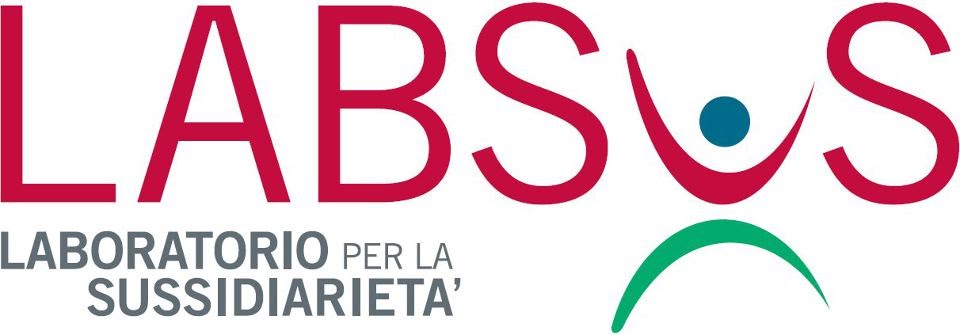 GRAZIE A TUTTE/IBUON LAVORO!
Promosso e finanziato da
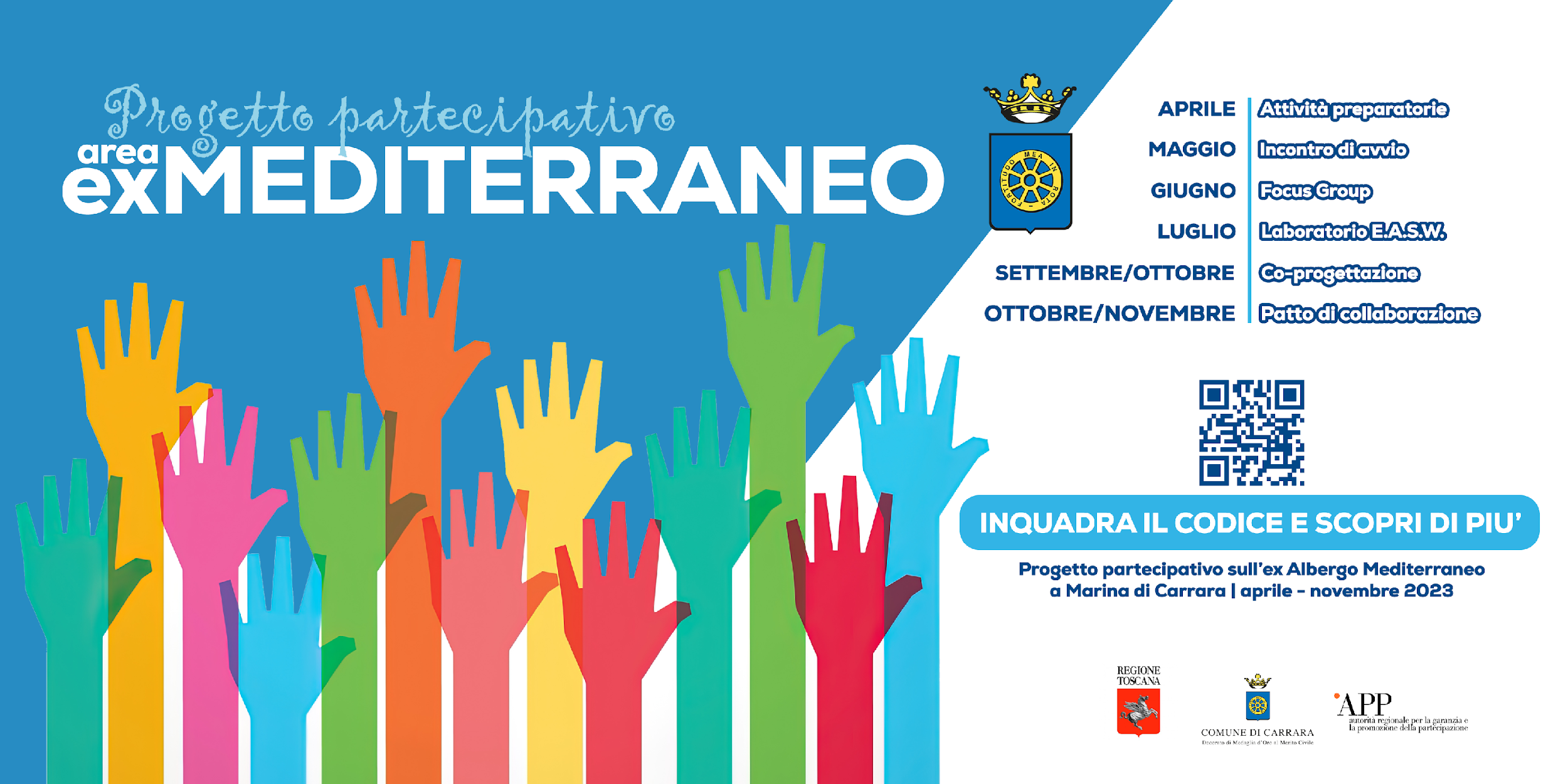 Coordinato da
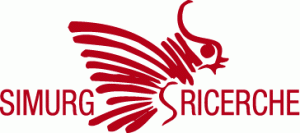 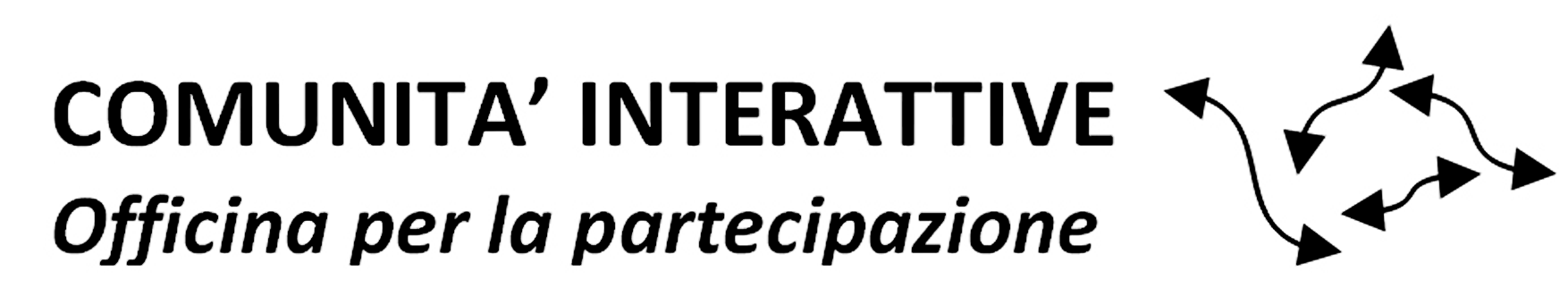 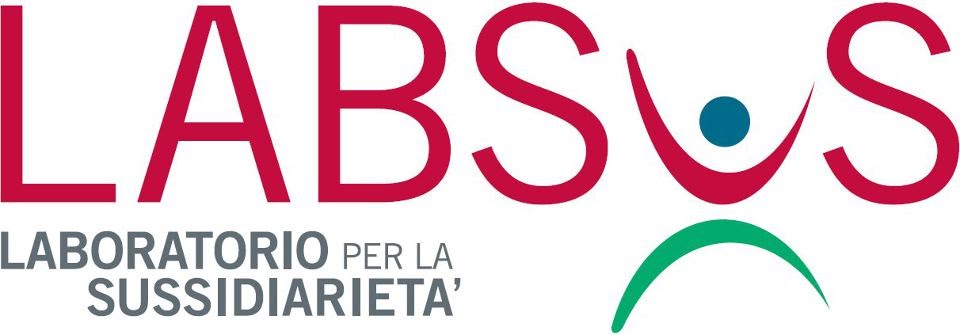